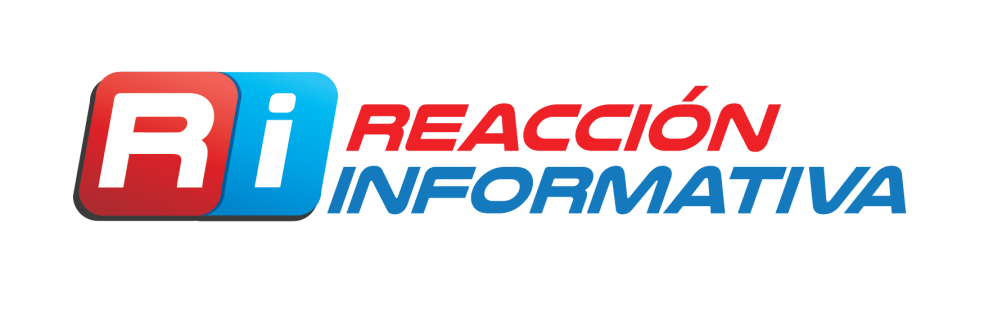 SINALOA
ENCUESTAS A CIUDADANOS PARA MEDIR PREFERENCIAS ELECTORALES PARA LAS PROXIMAS ELECCIONES DEL 5 DE JUNIO DE 2016
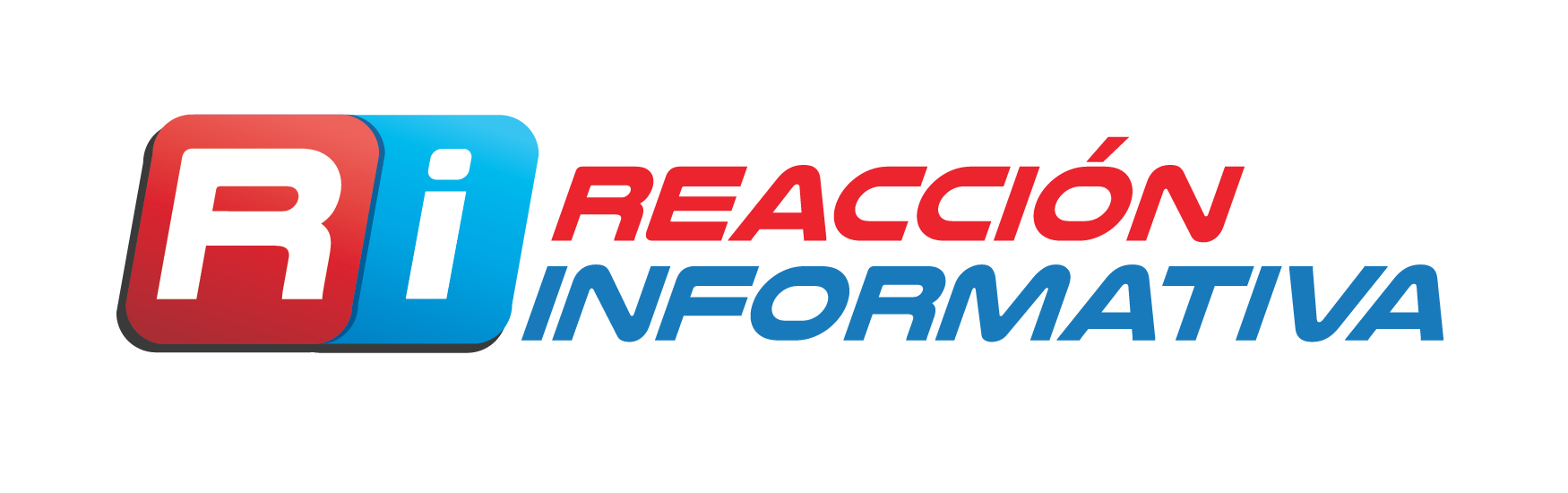 75.6%
22.4%
1.7%
0.3%
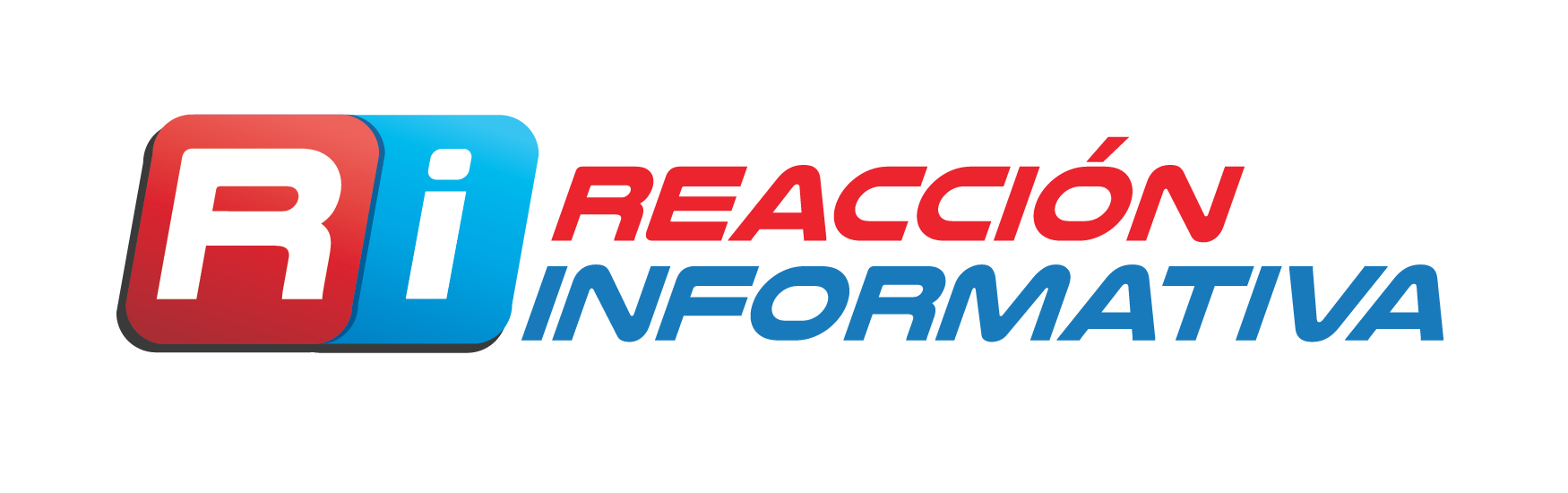 37.7%
16.4%
13.7%
11.3%
10.4%
7.9%
0.5%
0.8%
0.8%
0.5%
OBSERVACION: LOS PARTIDOS Y/O CANDIDATOS QUE NO APARECEN EN LA GRAFICA, ES DEBIDO A QUE NO PRESENTARON INCIDENCIAS EN LA MUESTRA.
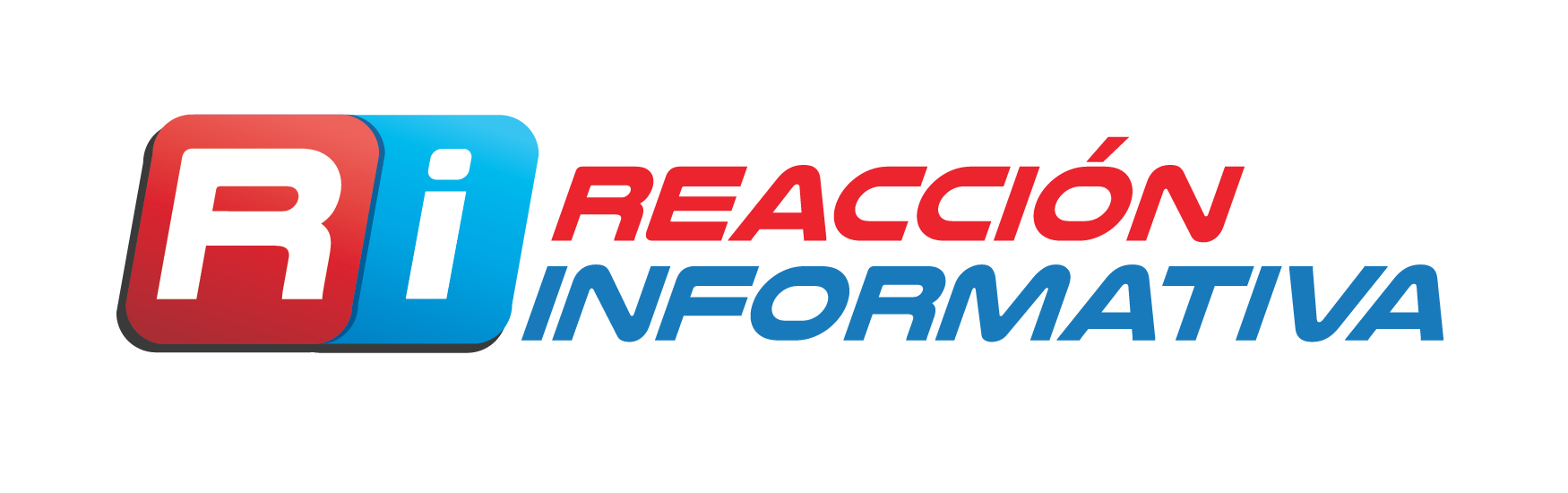 44%
18.7%
13%
9.7%
8.3%
4.7%
1.3%
0.3%
OBSERVACION: LOS PARTIDOS Y/O CANDIDATOS QUE NO APARECEN EN LA GRAFICA, ES DEBIDO A QUE NO PRESENTARON INCIDENCIAS EN LA MUESTRA.
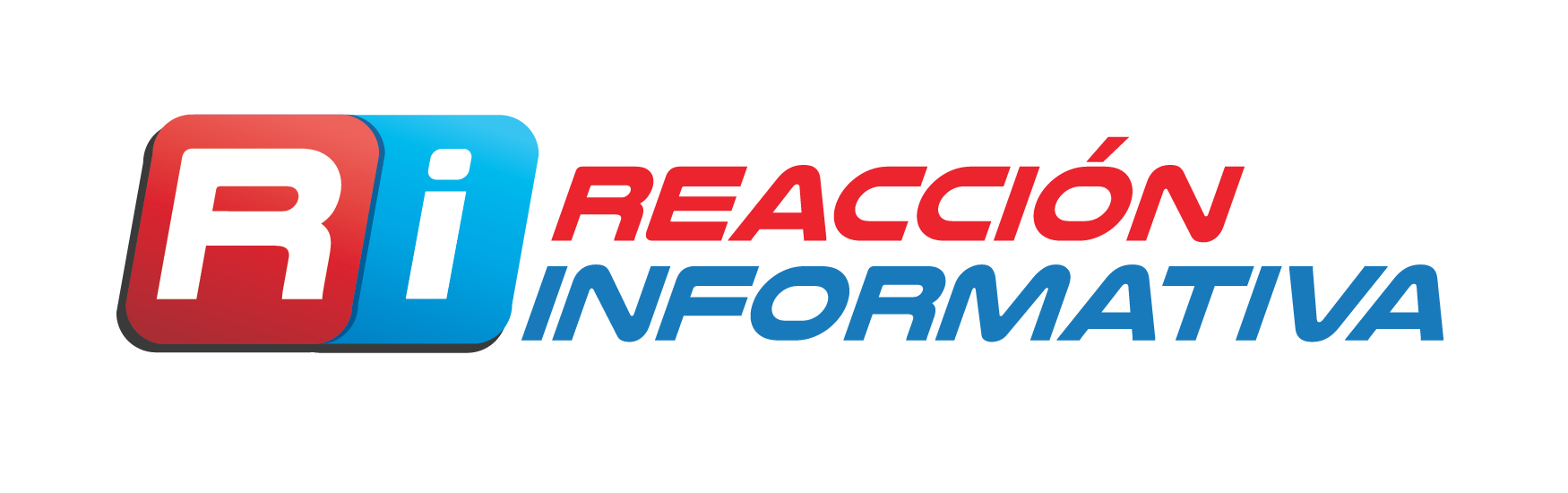 29%
20.5%
15.5%
16.5%
8.5%
5%
1.5%
1%
0.5%
2%
OBSERVACION: LOS PARTIDOS Y/O CANDIDATOS QUE NO APARECEN EN LA GRAFICA, ES DEBIDO A QUE NO PRESENTARON INCIDENCIAS EN LA MUESTRA.
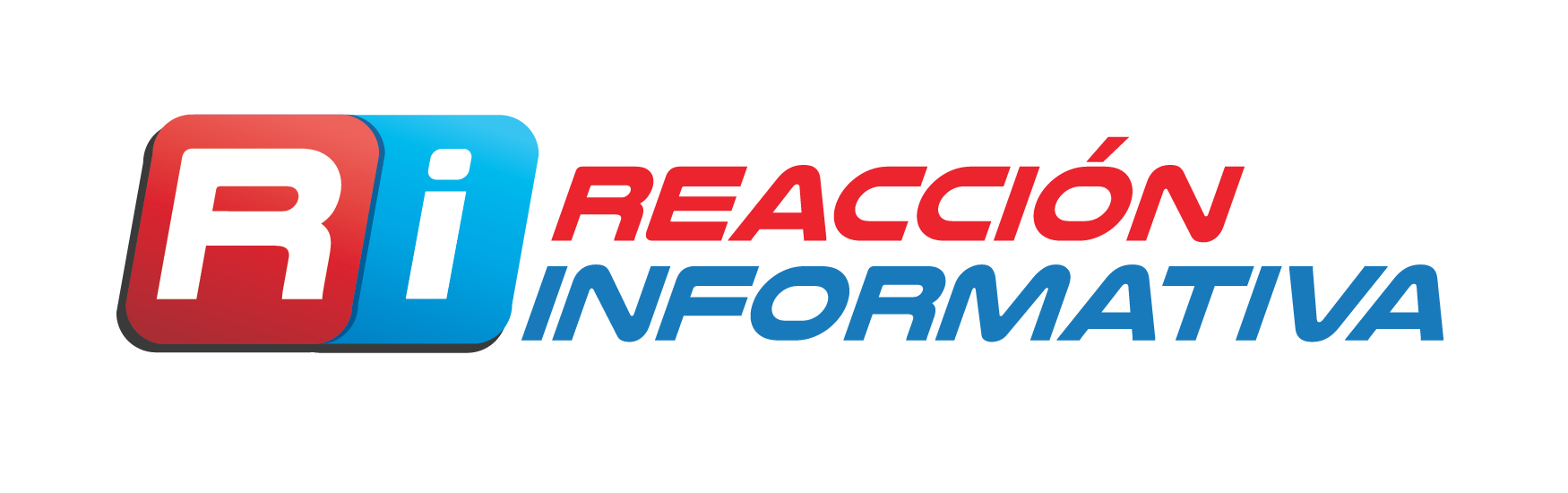 METODOLOGIA: ENCUESTA REALIZADA DEL 20 AL 29 DE ABRIL DE 2016, EN LAS CIUDADES DE LOS MOCHIS, CULIACAN Y MAZATLAN (EN ZONA URBANA Y RURAL), APLICADAS A 750 PERSONAS, MAYORES DE 18 AÑOS, 56.8% SON HOMBRES Y EL 43.2% SON MUJERES. EL MUESTREO SE REALIZÓ DE MANERA ALEATORIA EN DIVERSAS COLONIAS DE LOS MUNICIPIOS.
LAS ENTREVISTAS SE REALIZARON DE MANERA PERSONAL “CARA A CARA” EN LAS VIVIENDAS DE LOS ENTREVISTADOS. LA ENCUESTA ESTA PATROCINADA POR EL PORTAL ELECTRONICO “REACCIÓN INFORMATIVA” Y LA REALIZACIÓN A CARGO DEL DEPARTAMENTO DE ENCUESTAS DE REACCIÓN INFORMATIVA.